Annual GSICS Calibration Report for {Agency} – action proposal for 2019 GRWG/GDWG Annual Meeting
Masaya Takahashi (JMA)
Dohyeong Kim (KMA)
1
Background (1/2)
CGMS member agencies have been reporting their spacecraft status using the same format (text-format document).
We could also make reports for CGMS on instrument performance based on GSICS inter-calibration approaches.
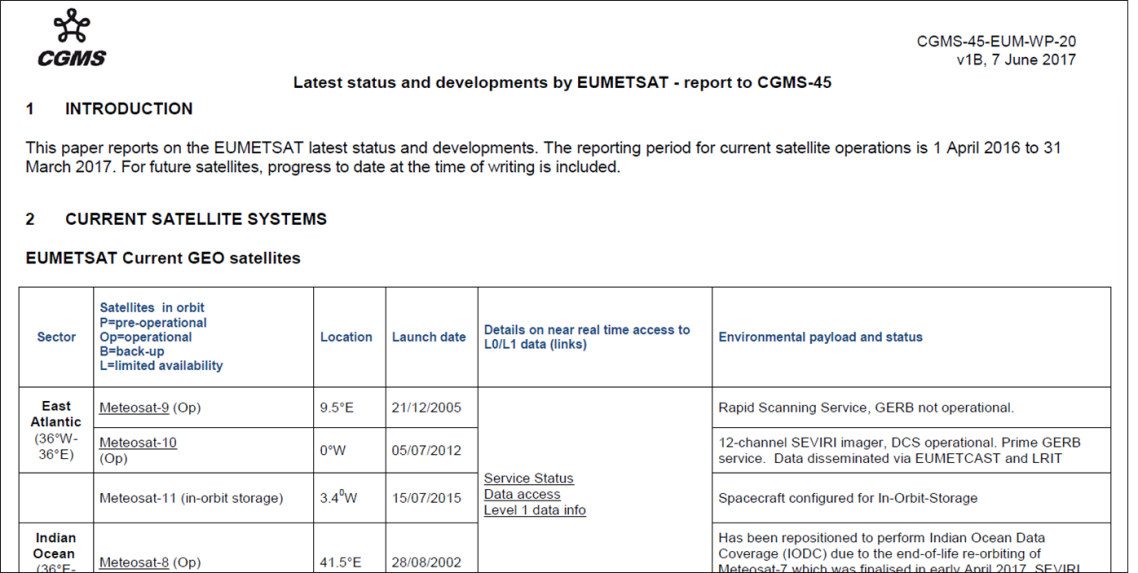 2
Background (2/2)
In 2017, GSICS-EP asked GSICS member agencies to provide instrument performance report validated by GSICS inter-calibration methods.
Benefits for both GSICS and satellite data user communities




The draft template: prepared through 2018 Annual Meeting and gsics-dev 
Great thanks who contributed to the discussion and provided report examples!
GDWG Chair reported the template (example) at GSICS-EP-19 in June 2018.
EP’s point: information on scene dependent biases (if exists) and accuracies of reference instruments by Double Difference approaches would be useful as well as time series charts on monitored instruments’ biases.
3
Concepts of Annual Report– Template as of 2018-10-31
Target audience
Satellite data users + satellite operators (incl. non calibration experts)
Keeping report contents SIMPLE for GSICS members’ minimum efforts
Satellite/Instrument events relevant to calibration: 1 page for agency
Radiometric calibration performance for MONITORED instruments: 1-2 page / instrument
Using GSICS inter-calibration approaches
Detailed information should be referred to Calibration Landing Page
Adopting existing formats as possible
Color chart used on NOAA satellite status webpage
Visualization tools (e.g. GSICS Plotting Tool)
Geometric/spectral calibration and GSICS reference instruments’ performance
To be considered in future (2nd step) even though GSICS-EP asked to show reference instruments’ performance using double difference approach for GEO instruments
4
Discussion
Proposed action
GSICS member agencies operating geostationary satellites to report their instrument’s radiometric calibration performance and relevant events at Agency Report of 2019 GRWG/GDWG Annual Meeting.
Discussion points for report template 
# of slides
1 slide for GEO instruments’ status and calibration-relevant events?
1-2 slides for each instrument?
Stats to be reported
Table: calibration bias/uncertainty for the last year (or snapshot for a certain month of the last year)?
Figure: time series of bias/unc. from operation start to show calibration trends?
Reference instruments’ validation (by double difference)
To be left for future reports by agencies who are responsible for them?
Report Template - Proposal
{Year} Annual GSICS Calibration Report
{Name}
{Agency}
Report Template - Proposal
{Year} Satellite/Instrument Summary
Please add hyperlinks over instrument names which navigate to agency’s Calibration Landing Page
Major calibration relevant events in {Year}
YYYY-MM-DD: XXXXXXXX
YYYY-MM-DD: YYYYYYYY
Legends for satellite/instrument status
7
Report Template for VIS/NIR - Proposal
Summary Stats of {Satellite}/{Instrument} VIS/NIR Calibration Performance in {Year}
(All uncertainties are k=1)
Stats derived from {Satellite}/{Instrument} GSICS Re-Analysis Correction ( {Link to ATBD} )
{Description on inter-calibration methods#1}
{Description on inter-calibration methods#2}
{Notes on validation results (if any) }
Time series of gains derived for {Satellite}/{Instrument} CH XXX w.r.t. {Reference}
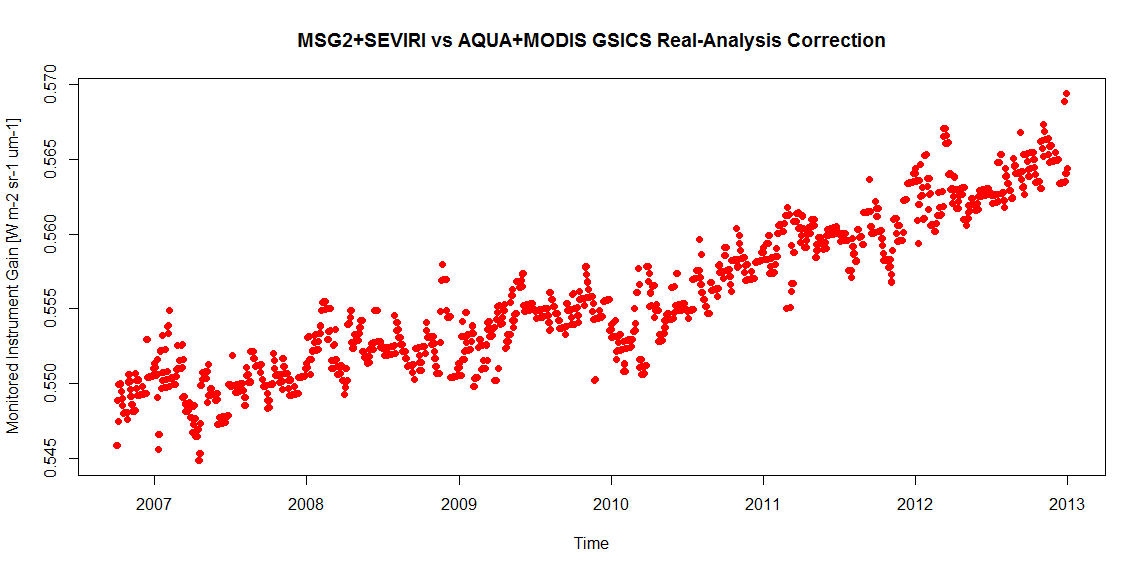 Monitored Instrument Gain 
[W/m2/sr/um]
8
Report Template for IR - Proposal
Summary Stats of {Satellite}/{Instrument} IR Calibration Performance in {Year}
(All uncertainties are k=1)
Stats derived from {Satellite}/{Instrument} GSICS Re-Analysis Correction ( {Link to ATBD} )
Standard Radiance: typical scene defined by GSICS for easy inter-comparison of sensors’ inter-calibration biases 
{Notes on validation results (if any) }
Time series of {Satellite}/{Instrument} Tb biases w.r.t. {Reference} at std. radiance
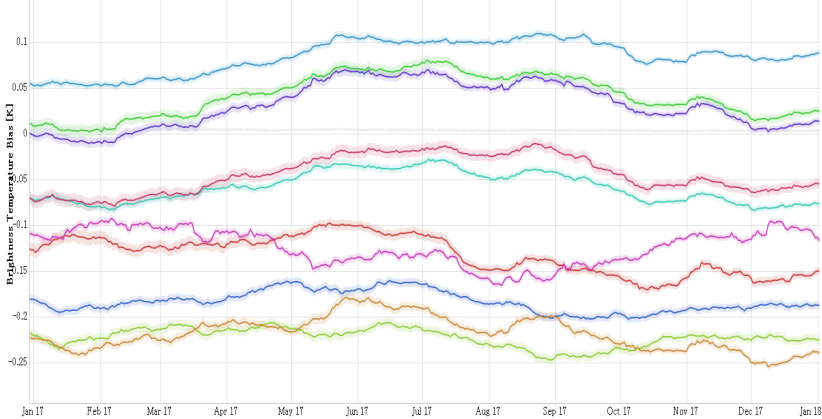 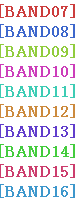 9
The following slides are report examples for GEO imagers – thanks for your cooperation
EUMETSAT (Tim Hewison and Sebatien Wagner)
NOAA (Fred Wu and Fangfang Yu)
JMA (Masaya Takahashi, Yusuke Yogo)
KMA (Dohyeong Kim and Minju Gu)
ROSHYDROMET (Alexey Rublev and Alexander Uspensky)
10
Example#1
2017 Annual GSICS Calibration Report for EUMETSAT
Tim Hewison, Sebastien Wagner
EUMETSAT
Satellite/Instrument Summary - GEO
Hyperlinks on instrument names navigate to the Calibration Landing Page
Used in CGMS Working Paper
Major calibration relevant events in 2017
2017-02-01 10:00 Meteosat-8 took over from Meteosat-7 as prime spacecraft for IODC Service. Meteosat-7 was disseminated in parallel until
2017-03-31 Meteosat-7 re-orbited
2017-12-06: Correction to geo-referencing offset in the SEVIRI Level 1.5 image
Used on NOAA/OSPO GOES/POES status webpages
Calibration Performance: Meteosat/SEVIRI Visible Bands
Summary Statistics of Meteosat/SEVIRI VIS/NIR Calibration Performance (All Uncertainties are k=1)
Mean Bias: Mean and SD of difference of DCC from operational (SSCC) calibration for all 2017 pentad results
Annual Drift: Mean gain drift and uncertainty calculated from DCC and operational (SSCC) over each satellite life
DCC: Demonstration GSICS Deep Convective Cloud inter-calibration, with respect to Aqua/MODIS
SSCC: SEVIRI Solar Channel Calibration System = vicarious calibration used operationally for SEVIRI
LCS: Lunar Calibration System = based on the GIRO.
Calibration Performance: Meteosat/SEVIRI Visible Bands
Mean Bias: Mean and SD of difference of DCC from operational (SSCC) calibration for all 2017 pentad results
Annual Drift: Mean gain drift and uncertainty calculated from DCC and operational (SSCC) over each satellite life
DCC: Demonstration GSICS Deep Convective Cloud inter-calibration, with respect to Aqua/MODIS
SSCC: SEVIRI Solar Channel Calibration System = vicarious calibration used operationally for SEVIRI
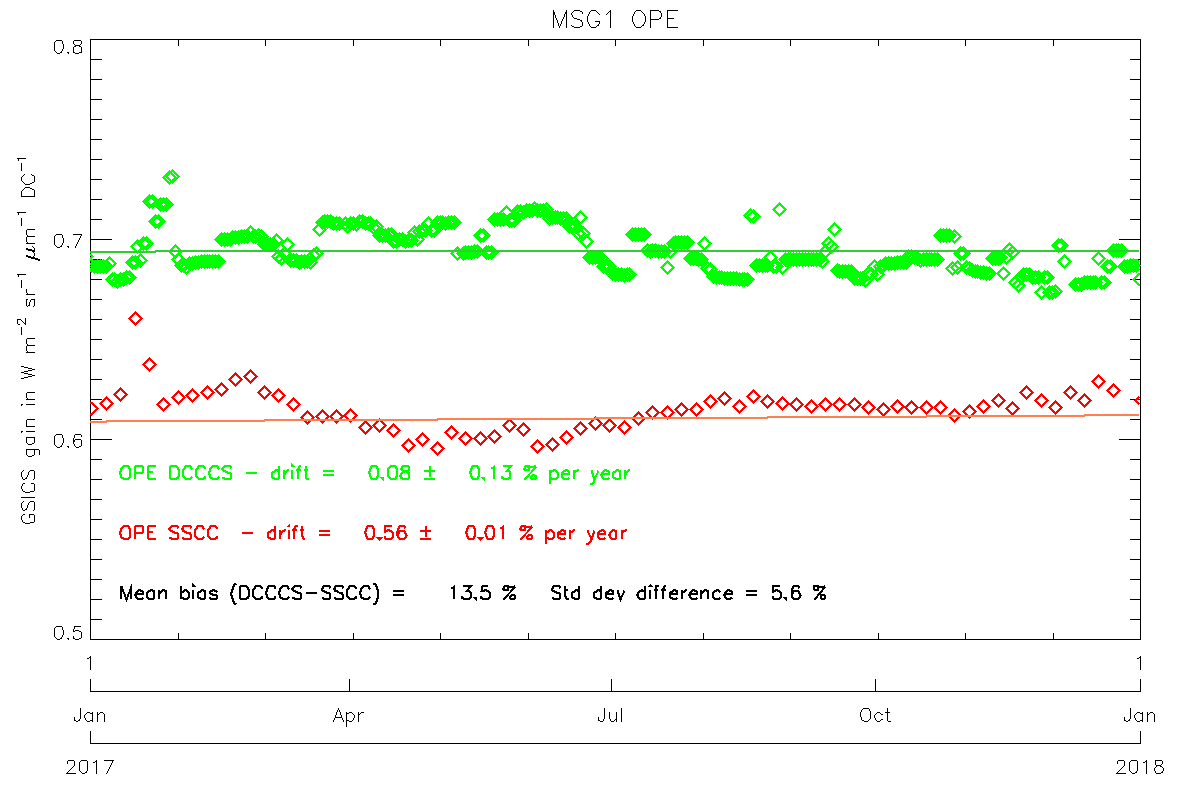 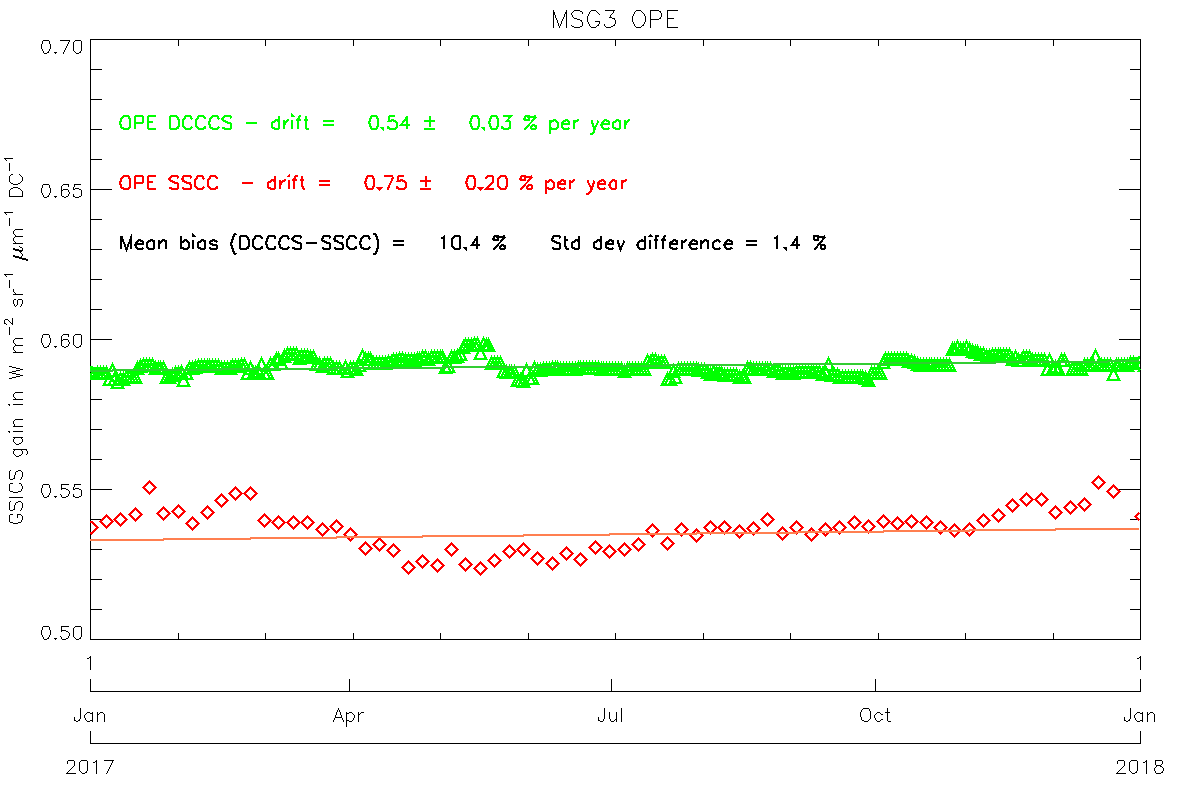 Time Series of gains derived for Meteosat-8 (MSG1) and -10 (MSG3) VIS0.6 channel SSCC (red), DCC (green).
Calibration Performance: Meteosat-8/SEVIRI IR Bands
Summary Statistics of Meteosat-8/SEVIRI IR Calibration Performance in 2017 (All uncertainties are k=1)
The statistics are derived from Meteosat-8/SEVIRI Operational GSICS Re-Analysis Correction vs. Metop-A/IASI
Biases defined for Standard Radiance: typical scene for easy inter-comparison of sensors’ inter-calibration biases 
Decontaminations introduce calibration jumps – most obvious in the IR13.4 channel due to ice contamination
Time series of Meteosat-8/SEVIRI Tb biases w.r.t. Metop-A/IASI at standard radiance
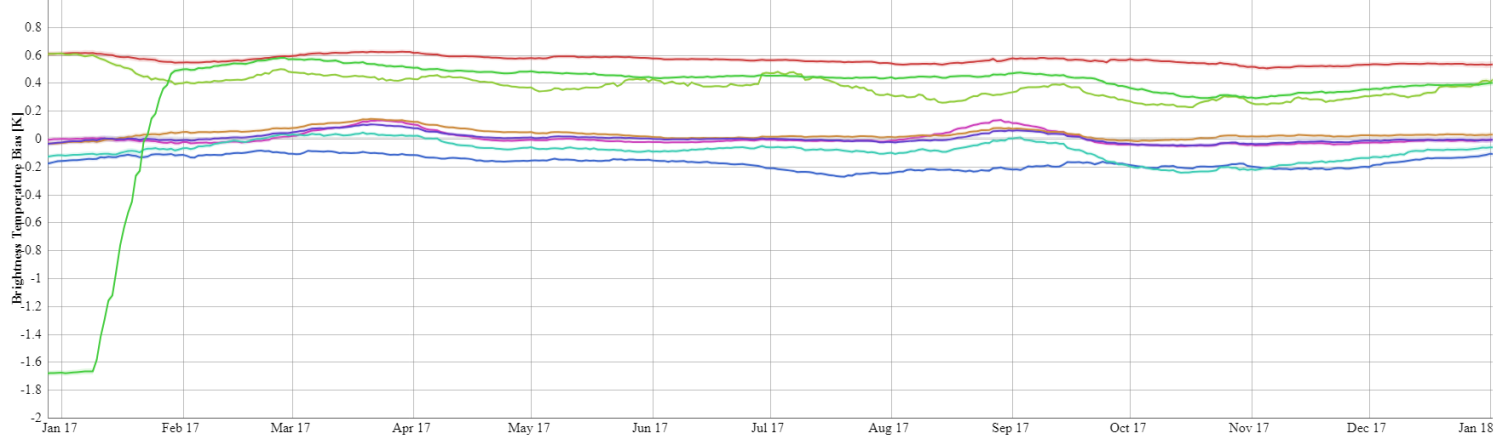 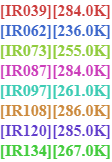 Calibration Performance: Meteosat-9/SEVIRI IR Bands
Summary Statistics of Meteosat-9/SEVIRI IR Calibration Performance in 2017 (All uncertainties are k=1)
The statistics are derived from Meteosat-9/SEVIRI Operational GSICS Re-Analysis Correction vs. Metop-A/IASI
Biases defined for Standard Radiance: typical scene for easy inter-comparison of sensors’ inter-calibration biases 
Meteosat-9 operated in Rapid Scan Service during most of this period, which increases the bias uncertainties
Time series of Meteosat-9/SEVIRI Tb biases w.r.t. Metop-A/IASI at standard radiance
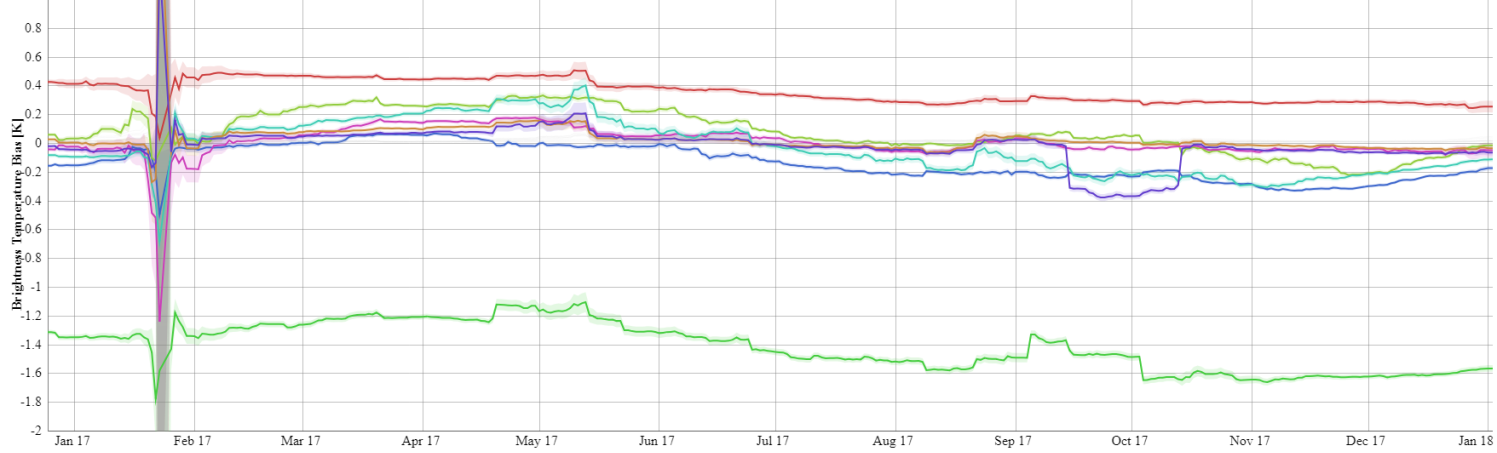 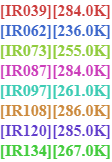 Example#2
2017 Annual GSICS Calibration Report for NOAA
Fred Wu, Fangfang Yu
NOAA
Calibration Performance: GOES16/ABI Infrared Bands
Summary Statistics of GOES-16/ABI IR Calibration Performance in December 2017 (All uncertainties are k=1)
The uncertainty and statistics are calculated following the GSICS standard GEO-LEO IR inter-calibration algorithm
GOES-16 ABI IR calibration is very stable with mean Tb bias to CrIS/IASI less than 0.3K. No significant scene dependent Tb bias to the reference instruments for all the IR channels
GOES-16 ABI post-launch test started in Jan. 2017 and became operational on 18 December 2017.  L1B data are available to the public since after the provisional maturity on 1 June 2017.
Stable reference and monitored instruments can quickly detect and identify calibration events (e.g. Metop-B/IASI and GOES-16 ABI Ground updates) and validate the algorithm (e.g. ABI cal. algorithm update in October 2017)
Scene dependent Tb bias to SNPP/CrIS for ABI B16
Time series of GOES-16 ABI daily mean Tb bias to SNPP/CrIS and Metop-B/IASI for ABI B12
Scene dependent Tb bias to Metop-B/IASI for ABI B16
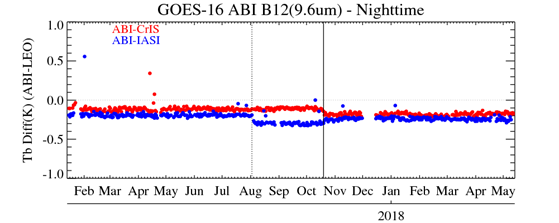 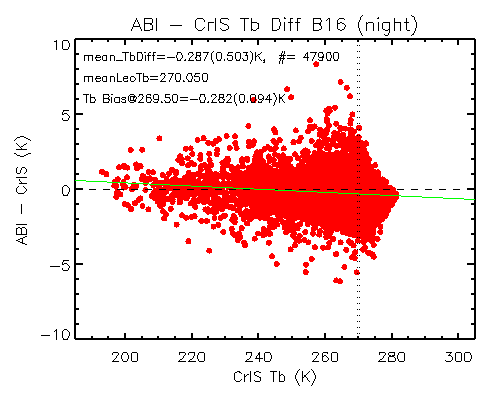 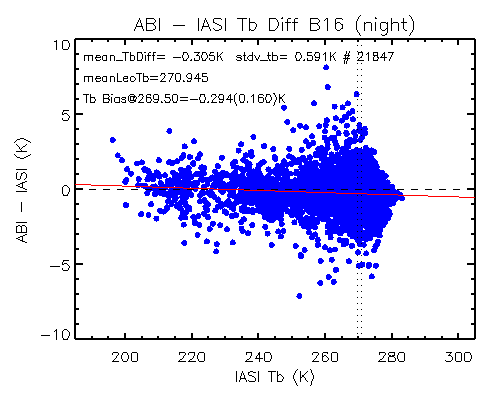 Metop-B/IASI cal. algorithm update
G16 ABI cal. algorithm update
Example#3
2017 Annual GSICS Calibration Report for JMA
Masaya Takahashi, Yusuke Yogo
Japan Meteorological Agency
Satellite/Instrument Summary - GEO
Hyperlinks on instrument names navigate to the Calibration Landing Page
Major calibration relevant events in 2017
2017-03-10: Himawari-9 was put into in-orbit standby as backup Himawari-8
2017-07-25: Disclosure of sensitivity trends (calibration gain) of Himawari-8/AHI VNIR bands
2017-07-25: Updating ground processing system incl. reduction of banding and stripe noise  of Himawari-8/AHI VNIR bands
Calibration Performance: Himawari-8/AHI Visible/Near-Infrared Bands
Summary Statistics of Himawari-8/AHI VNIR Calibration Performance (All Uncertainties are k=1)
Mean Bias: monthly average and standard deviation of the daily results in January 2017
Annual Drift: calculated using Mean Bias from July 2015 to December 2017
Ray-matching: Spectral Band Adjustment Factors on NASA Langley website compensates Spectral diff. (ATBD)
Vicarious calibration uses optical parameters retrieved from Aqua/MODIS C6 L1B (Reference)
Trend of the ratio of observation to reference computed using Ray-matching / Vicarious calibration approaches
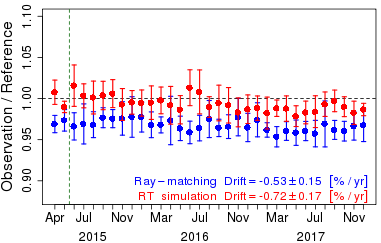 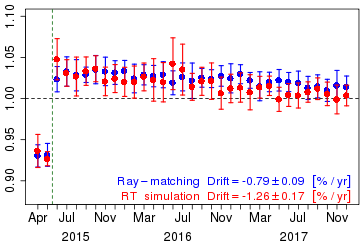 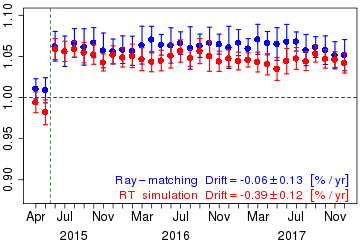 BAND01 (0.47 μm)
BAND03 (0.64 μm)
BAND05 (1.6 μm)
Calibration Performance: Himawari-8/AHI Infrared Bands
Summary Statistics of Himawari-8/AHI IR Calibration Performance in 2017 (All uncertainties are k=1)
The statistics are derived from Himawari-8/AHI GSICS Re-Analysis Correction (ATBD)
Standard Radiance: typical scene defined by GSICS for easy inter-comparison of sensors’ inter-calibration biases
Time series of Himawari-8/AHI Tb biases w.r.t. Metop-A/IASI at std. radiance
CrIS – IASI-A in 2017
[K]
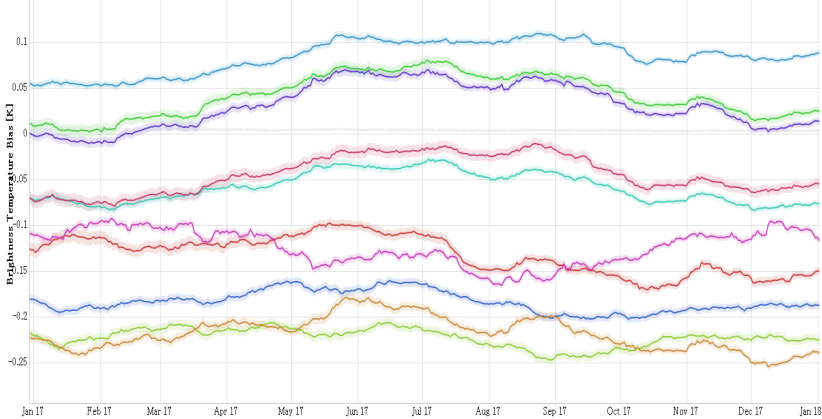 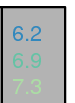 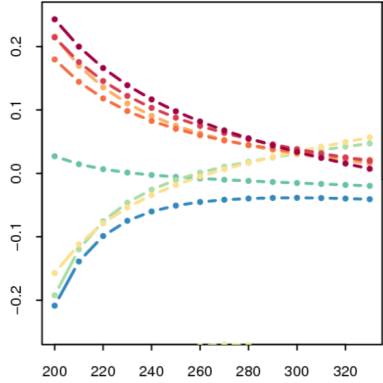 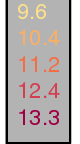 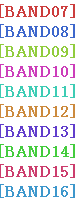 (AHI-8 – IASI-A) – (AHI-8 – CrIS)
TB [K]
Example#4
2017 Annual GSICS Calibration Report for KMA
Dohyeong Kim, Minju Gu
Korea Meteorological Administration
Calibration Performance: COMS/MI Infrared Bands
Summary Statistics of COMS/MI IR Calibration Performance in 2017 (All uncertainties are k=1)
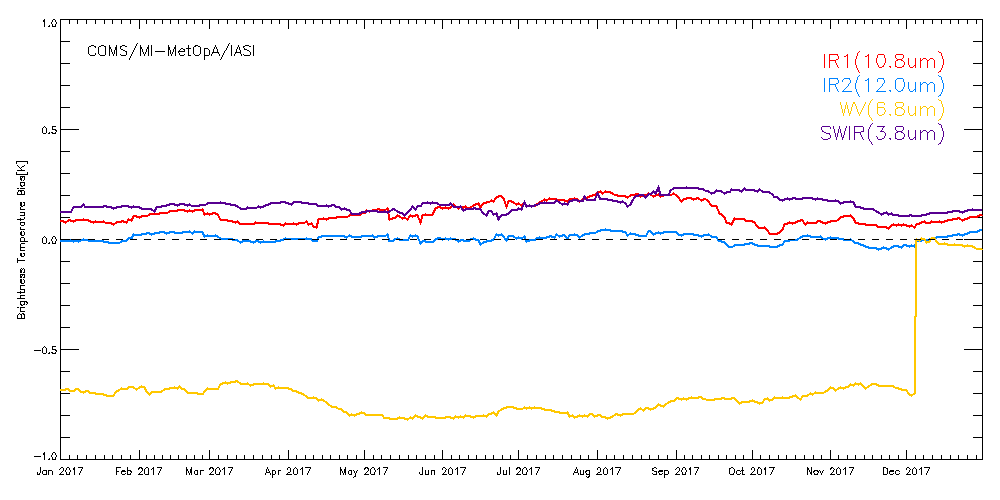 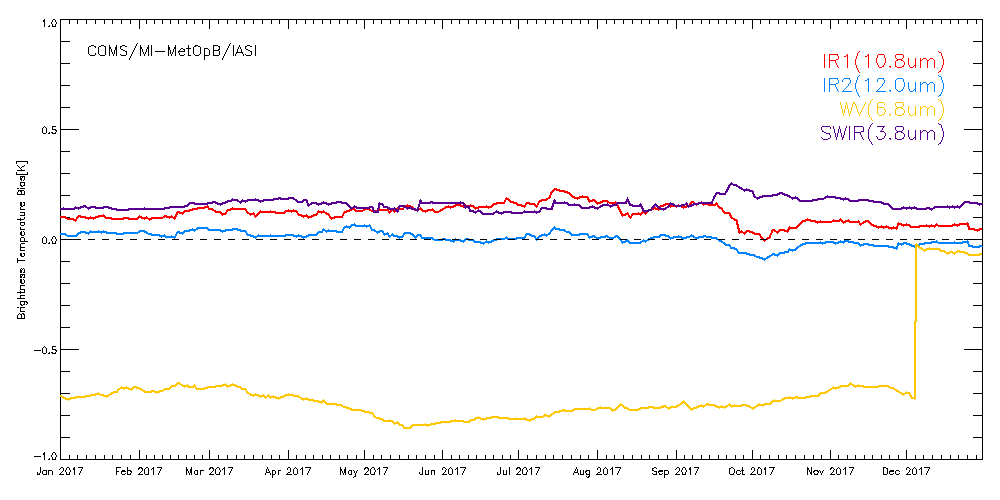 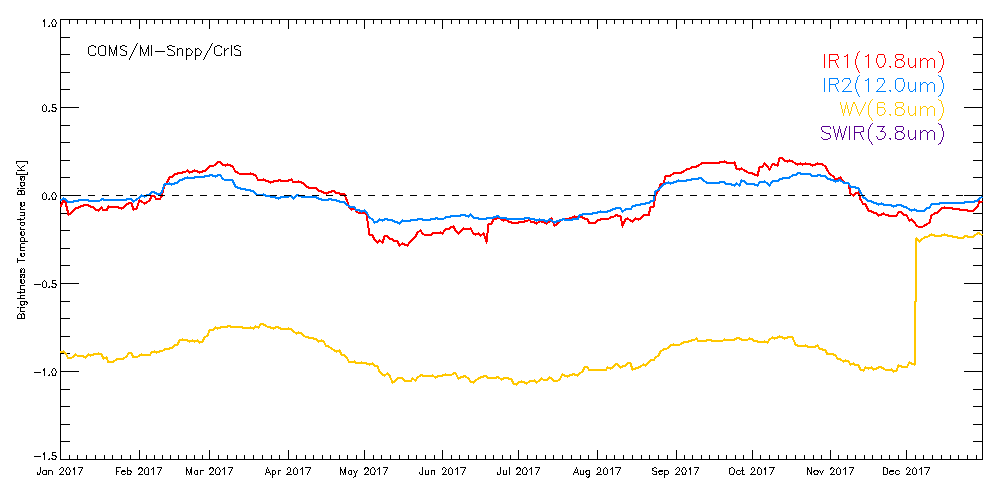 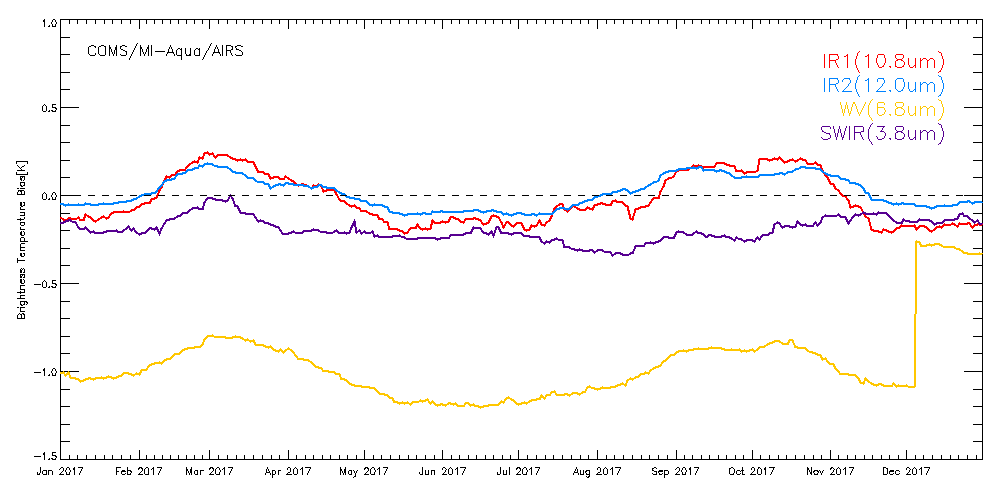 The statistics are derived from COMS/MI Operational GSICS Re-Analysis Correction vs. Metop-A/IASI, Metop-B/IASI, Aqua/AIRS, Snpp/CrIS 
Biases defined for Standard Radiance: typical scene for easy inter-comparison of sensors’ inter-calibration biases 
Operation of MI with shifted  WV SRF of 3.5cm-1 started in 5 December 2017.
Example#5
2017 Annual GSICS Calibration Report for ROSHHYDROMET
Alexey Rublev, Alexander Uspensky
ROSHYDROMET
http://planet.rssi.ru
Satellite/Instrument Summary - GEO
The MSU-GS instrument is functional with limitations (12 mm channel is absent). 
Absolute calibration is ongoing.
Calibration Performance of MSU-GS: Visible/Near-Infrared Channels
Inter-calibration of MSU-GS shortwaves channels 
versus the VIIRS/Suomi NPP
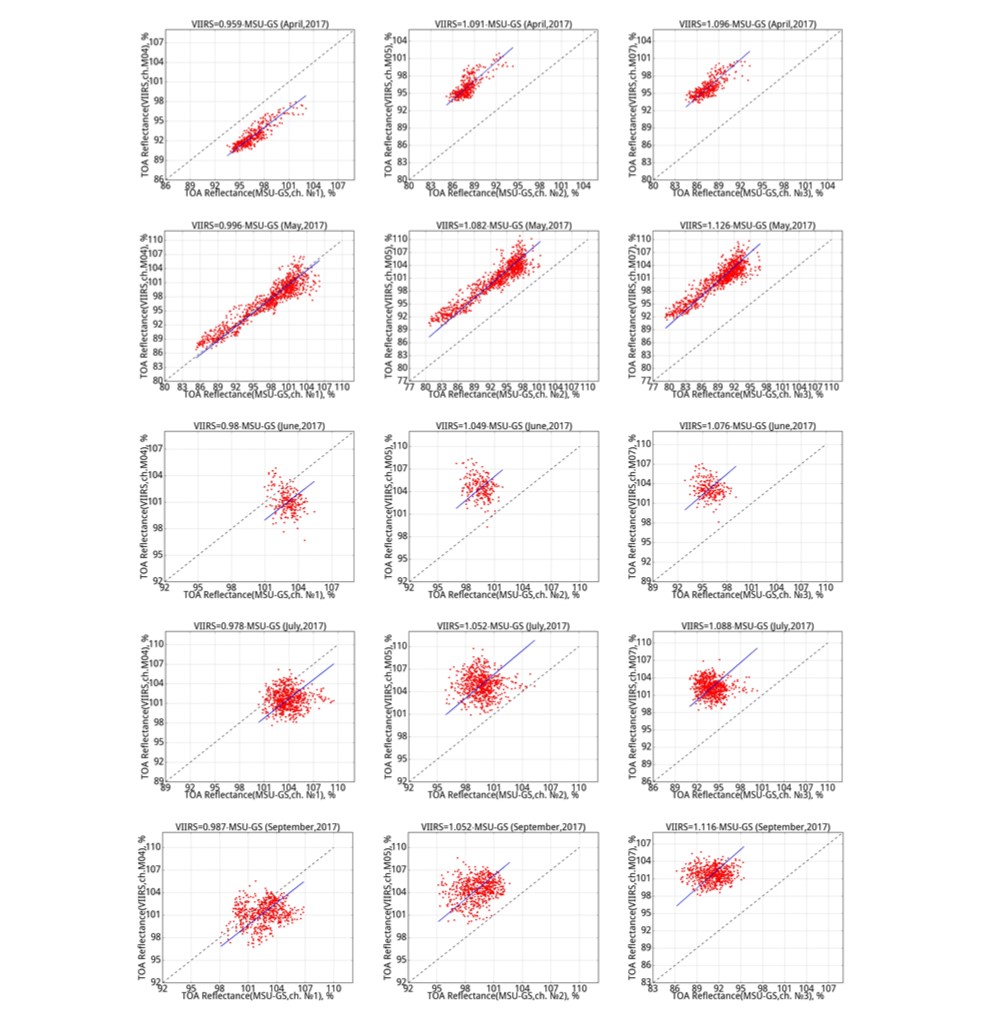 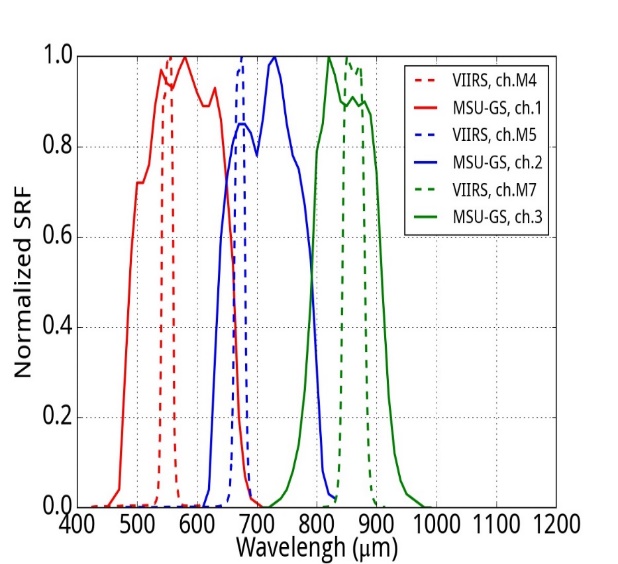 Comparison above 
deep convective clouds 
over the Indian Ocean
± 20° North/South and East/West of Elektro-L No. 2
 sub-satellite point (76E)
Calculated SBAF between MSU-GS
 and VIIRS ~1.0 for each pair of channels